Nr. KREISTURNTAG
ORT, ∙ Datum
Herzlich Willkommen!
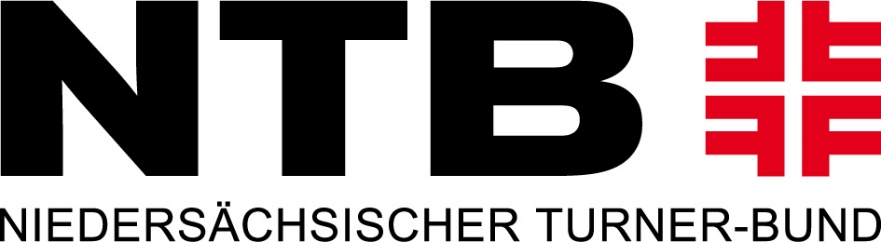 Eröffnung und ordnungsgemäße Ladung
Es wird festgestellt, dass zum Kreisturntag durch Rundschreiben an die Vereine am (Datum) satzungs-gemäß eingeladen wurde.
Im NTB-Magazin 12/2019 wurden satzungsgemäß Ort, Zeit und Tagesordnung bekannt gegeben.
Die ordnungsgemäße Ladung wird damit festgestellt und der Kreisturntag ist eröffnet.
Laut § 20 der Satzung gilt für alle Abstimmungen, die einfache Mehrheit der zum Zeitpunkt der Abstimmung anwesenden Stimmberechtigten. Stimmenthaltungen werden nicht mitgezählt.
Totengedenken
Liebe Turnfreunde,
ich bitte Euch, Euch jetzt von den Plätzen zu erheben.
In Ehrfurcht und Dankbarkeit gedenken wir unserer seit dem letzten Kreisturntag verstorbenen Turnschwestern und Turnbrüder. Bis zu ihrem Tod waren sie dem Turnen in Treue verbunden.
Stellvertretend nennen wir: …
Ich danke Euch.
Grußworte
Landkreis …

Peter Turner
Landrat
Genehmigung der Niederschrift
Die Niederschrift wurde allen Abgeordneten fristgerecht gem. Satzung innerhalb von sechs Wochen nach dem letzten Kreisturntag zugesandt.
Ein Einspruch ist nicht erfolgt.
Es wird um Abstimmung gebeten.
Als Protokollanten/in für den heutigen Kreisturntag konnte der Vorstand (Name) gewinnen.
Feststellung der Beschlussfähigkeit
Der Kreisturntag ist laut § 10, 3.3 der NTB-Satzung unabhängig von der Anzahl der anwesenden Abgeordneten beschlussfähig!
Laut Teilnehmerliste nehmen am heutigen Kreisturntag  ___ Abgeordnete aus ____ Mitgliedsvereinen teil.
Genehmigung der Tagesordnung/
Sitzungsleitung
Die vorläufige Tagesordnung ist veröffentlicht worden (u. a. im NTB-Magazin) und unseren Mitgliedsvereinen mit der Einladung zugegangen.
Gibt es Ergänzungen oder Änderungen zur Tagesordnung? 
Dann bitte ich um Abstimmung über die Tagesordnung!
Den heutigen Kreisturntag werde ich als Vorsitzende(r) leiten.
Ehrungen
Der Turnkreis … dankt 
Namen				   Foto
für …
Berichte
Die schriftlichen Berichte des Vorstands und der Turn- und Fachwarte sind mit der Einladung versendet worden (Alternative: liegen als Tischvorlage aus.)
Die Berichte werden nicht mehr verlesen.
Gibt es Wortmeldungen zu den Berichten?
Beschluss über die Haushaltsabschlüsse
Die schriftlichen Haushaltsabschlüsse sind mit der Einladung versendet worden (Alternative: liegen   als Tischvorlage aus.)
Gibt es Wortmeldungen zu den Haushalts-abschlüssen?
Es wird um Abstimmung über die Haushaltsabschlüsse gebeten!
Bericht der Kassenprüfer
Der Bericht der Kassenprüfer liegt dem Vorstand schriftlich vor.
Die Kassenprüfer werden gebeten den Bericht mündlich vorzutragen bzw. zu erläutern.
Entlastung des Vorstands
Die Kassenprüfer haben die Entlastung des Vorstands vorgeschlagen.
Es wird um Abstimmung gebeten!
Wahlen
Vorsitzende(r)
Bisherige(r) Amtsträger(in): Name						Foto

Der Vorstand schlägt (Name) bzw.
Wiederwahl vor!
Werden weitere Bewerber/innen vorgeschlagen?
Es wird um Abstimmung gebeten!
Anträge
Mit dem Versand der Einladung haben wir Euch Gelegenheit gegeben Anträge zu diesem Kreisturntag einzubringen.
Mit Beendigung der Antragsfrist, 6 Wochen vor diesem Kreisturntag, sind folgende Anträge eingegangen: (Alternativ: … sind keine Anträge eingegangen!)
Wir bitten um Diskussion zum Antrag von …
Es wird um Abstimmung gebeten!
Anfragen/Anregungen/Verschiedenes
Informationen über Veranstaltungen des Turnkreises
Informationen über wichtige Veranstaltungen des NTB (Erlebnis Turnfest (ggf. Imagevideo zeigen), Erlebnis Kinderturnfest 2021, Turngala, Feuerwerk der Turnkunst, Dance2u, Rendezvous der Besten, …)
…
Die/Der Vorsitzende schließt den Nr. Kreisturntag.
Vielen Dank für Eure Aufmerksamkeit!